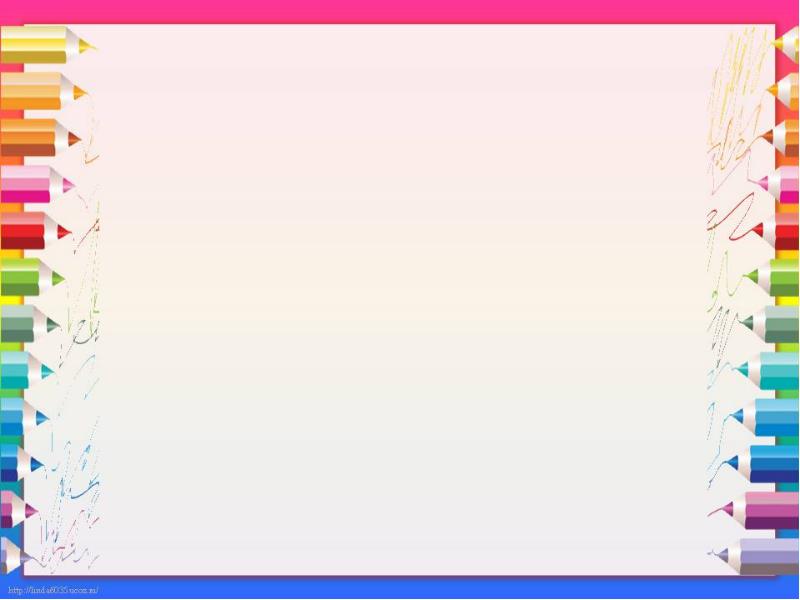 Проделки Деда-Буквоеда
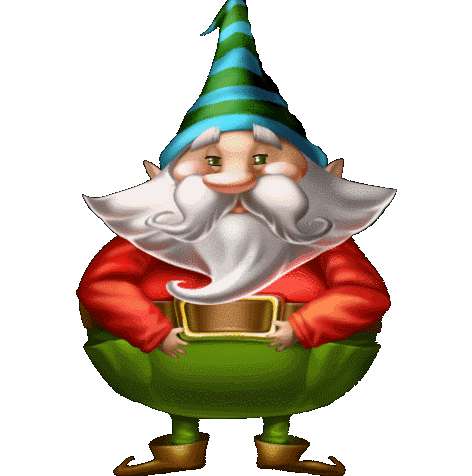 Цель: Создать условия для успешного овладения грамотой дошкольников.
Задачи: 
Образовательные: Выработать стойкий зрительный образ буквы. Закрепить знания о буквах русского алфавита.
Развивающие: Развивать память, мышление, внимание, воображение. Способствовать лучшему запоминанию образа изучаемых букв.  Развивать умение составлять слоги и слова.
Воспитательные: Воспитывать положительный эмоциональный отклик и желание выполнять задания.
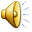 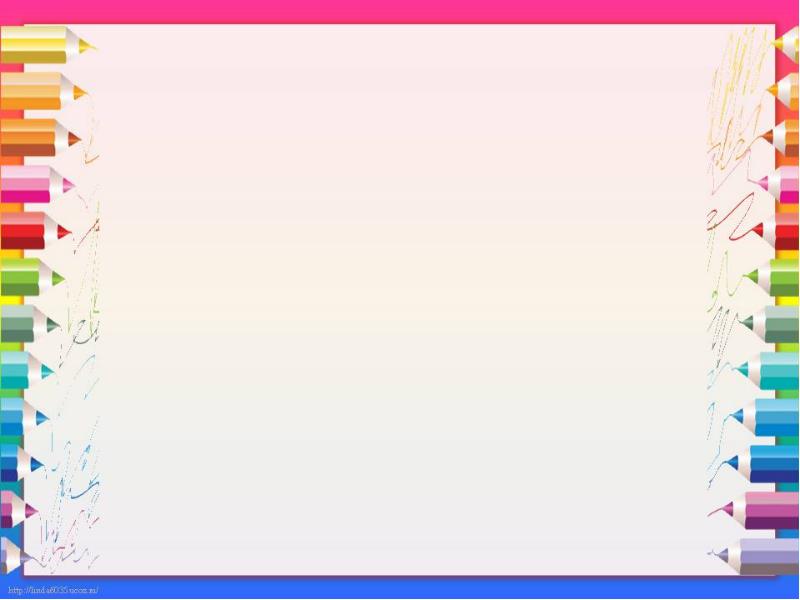 Угадай букву
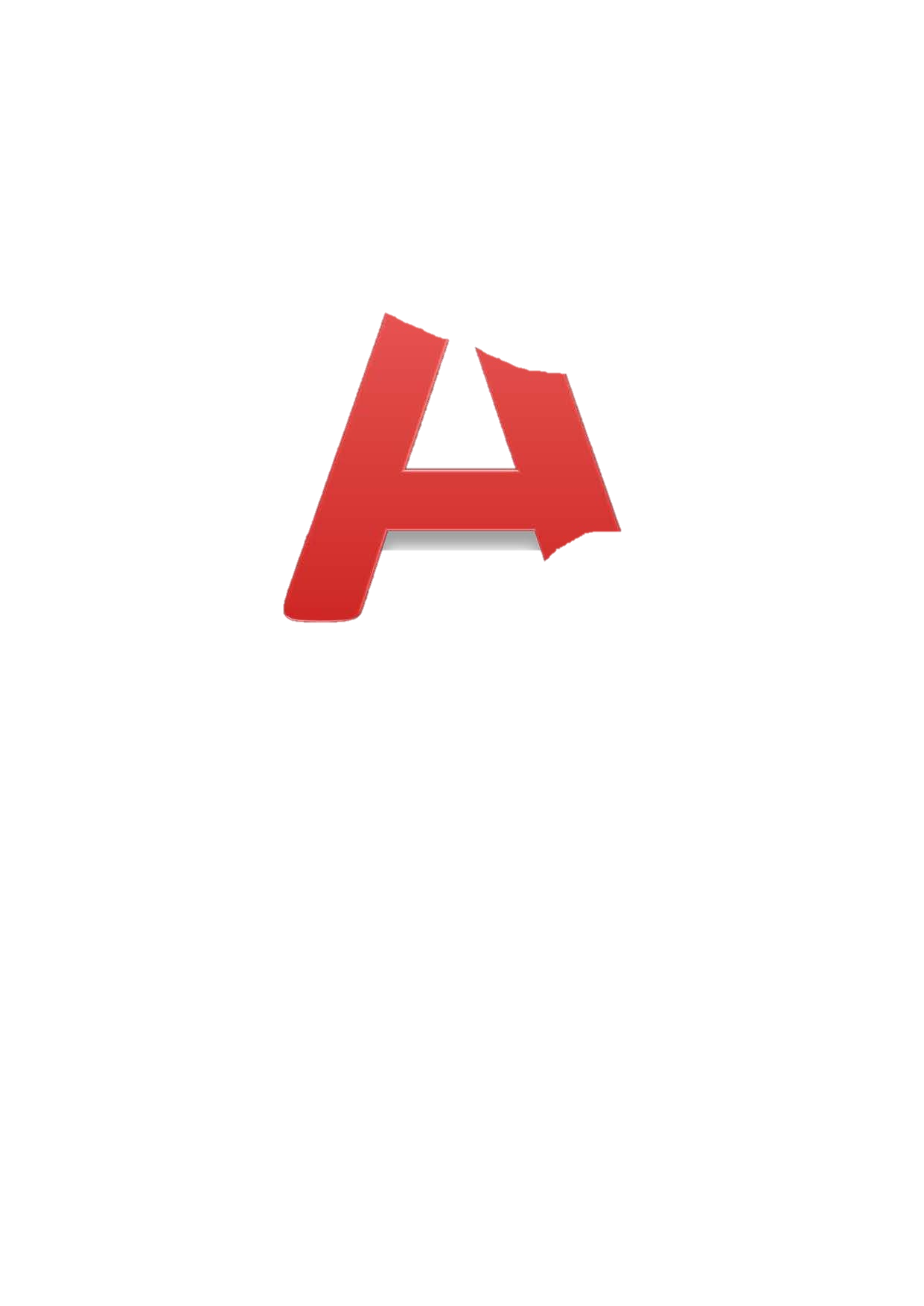 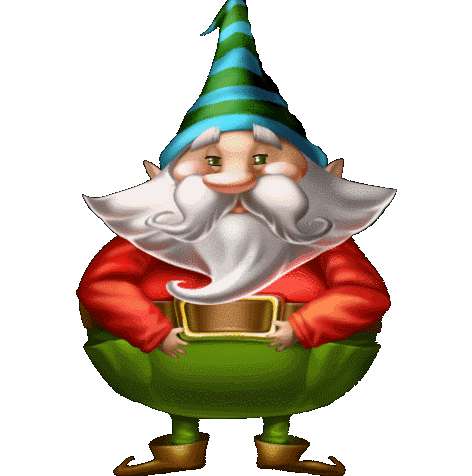 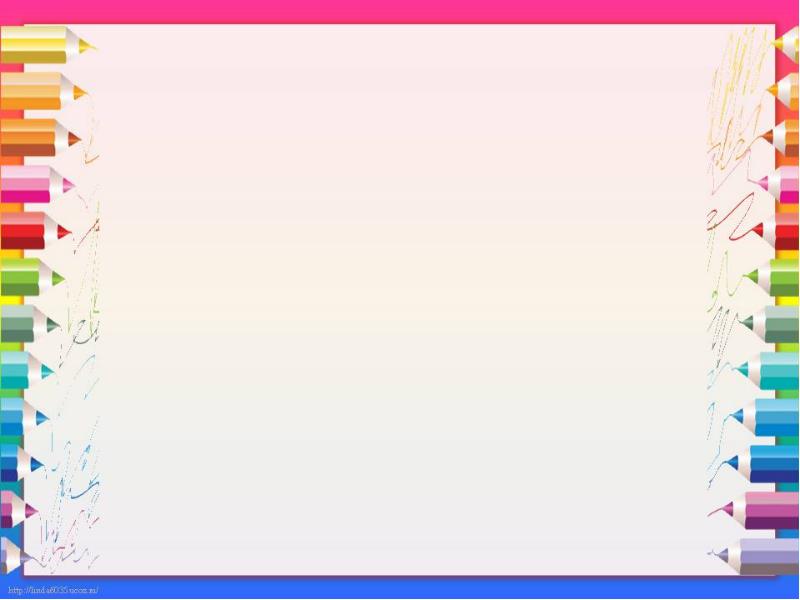 Правильно!
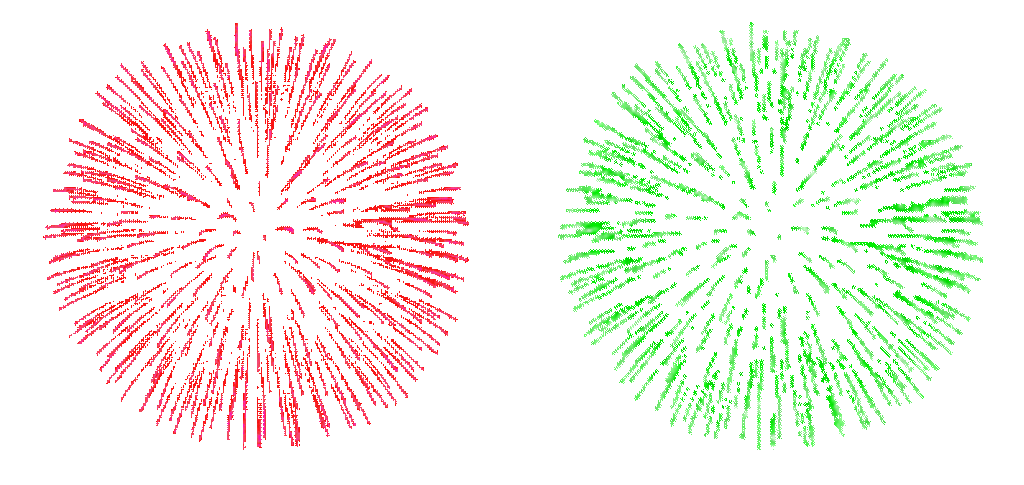 А
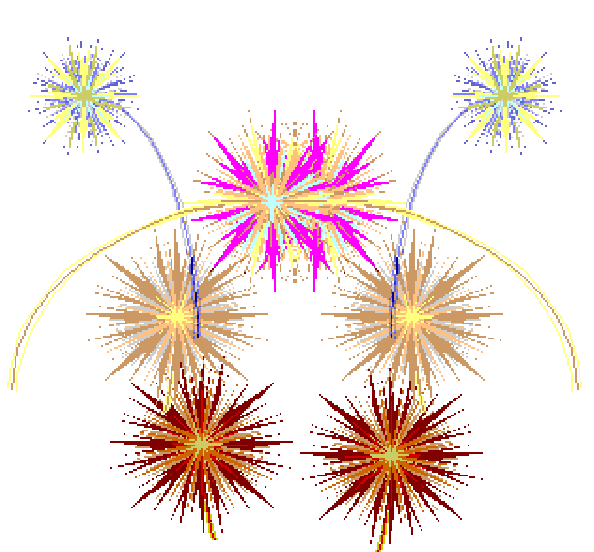 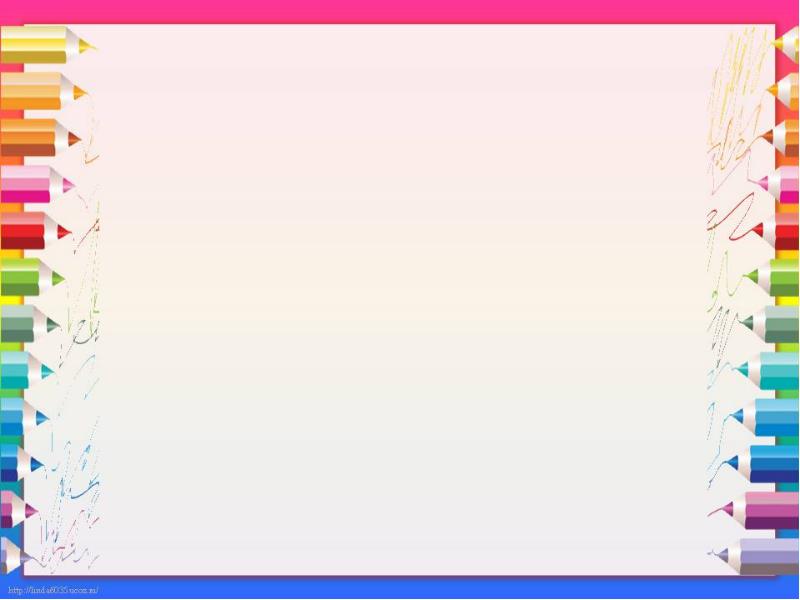 Угадай букву
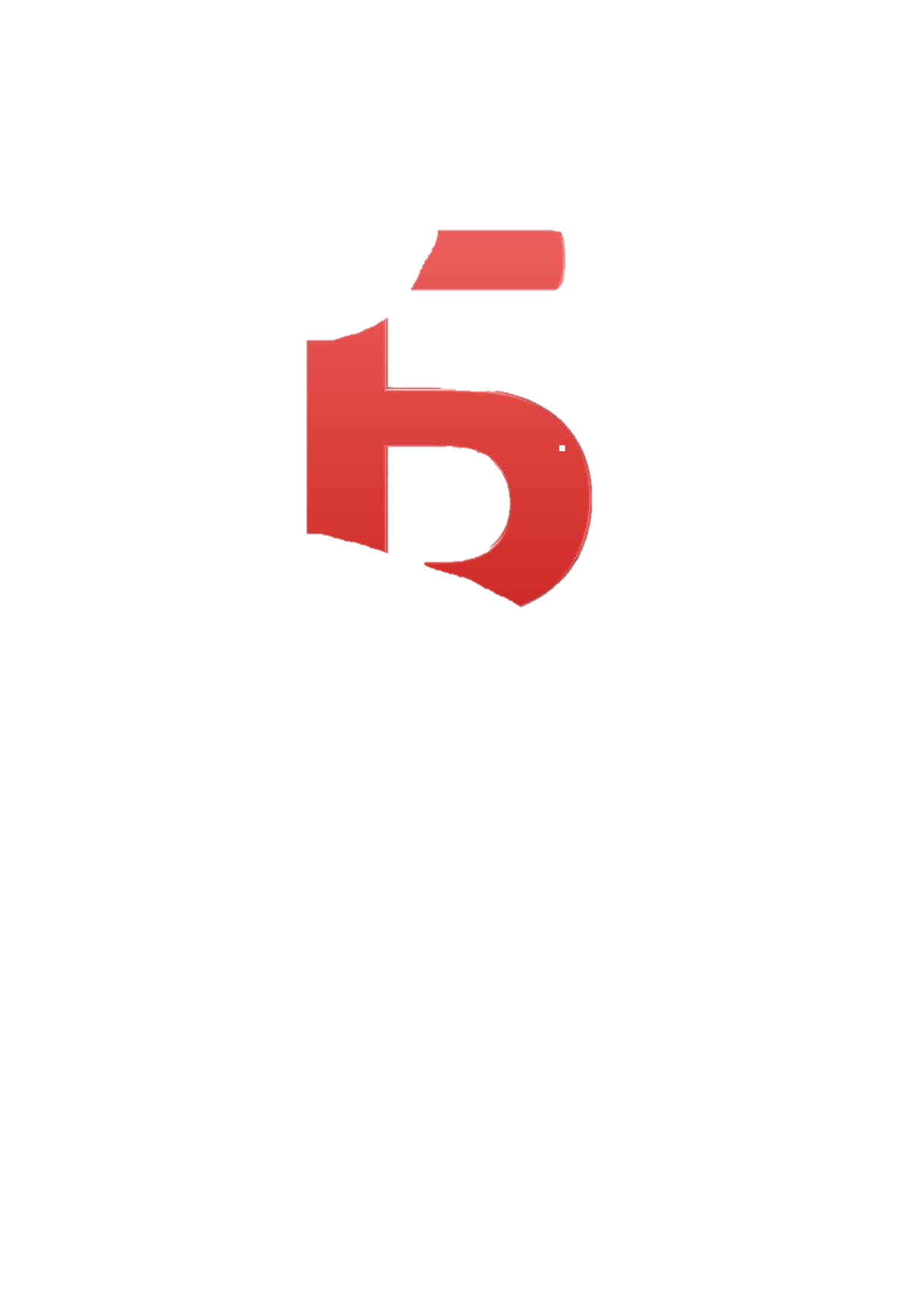 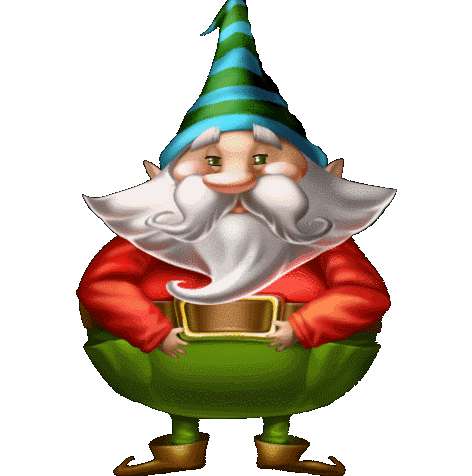 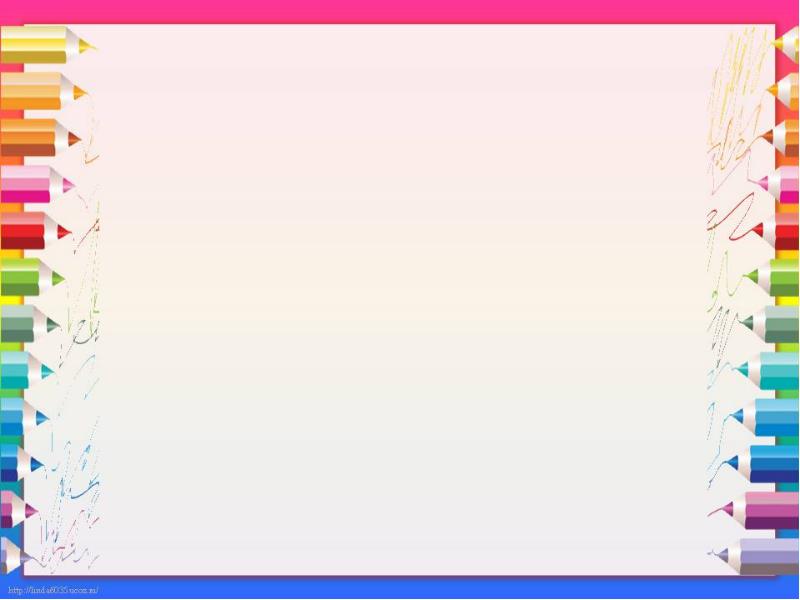 Правильно!
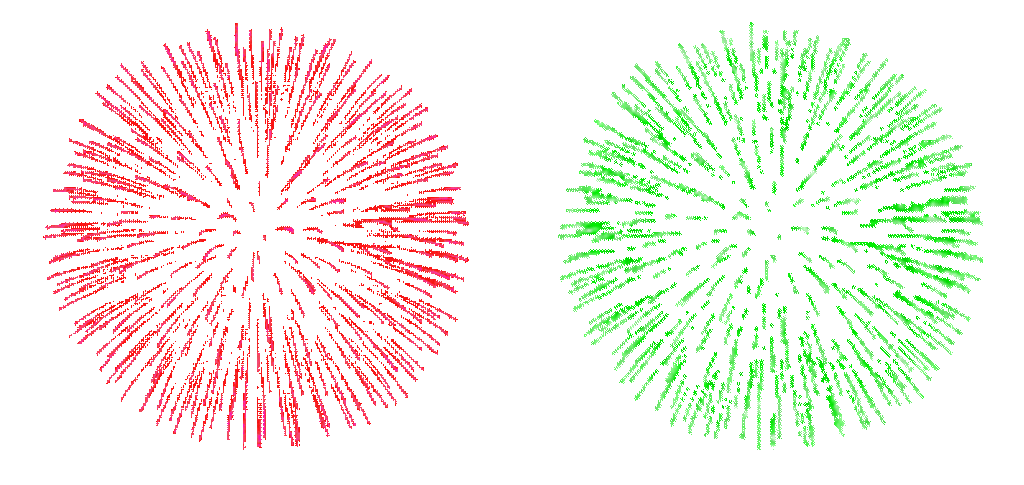 Б
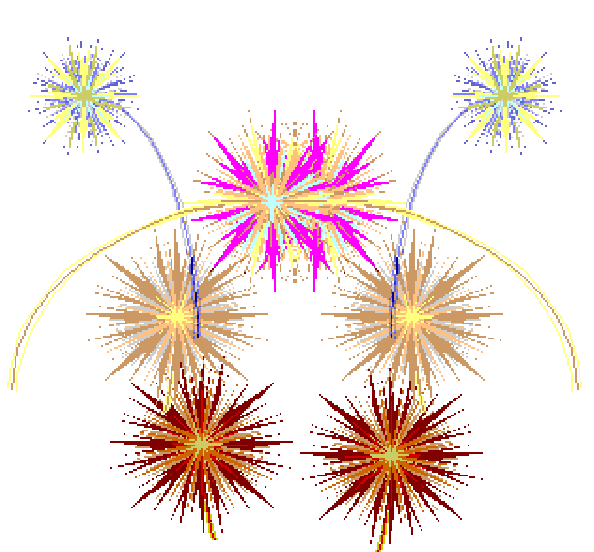 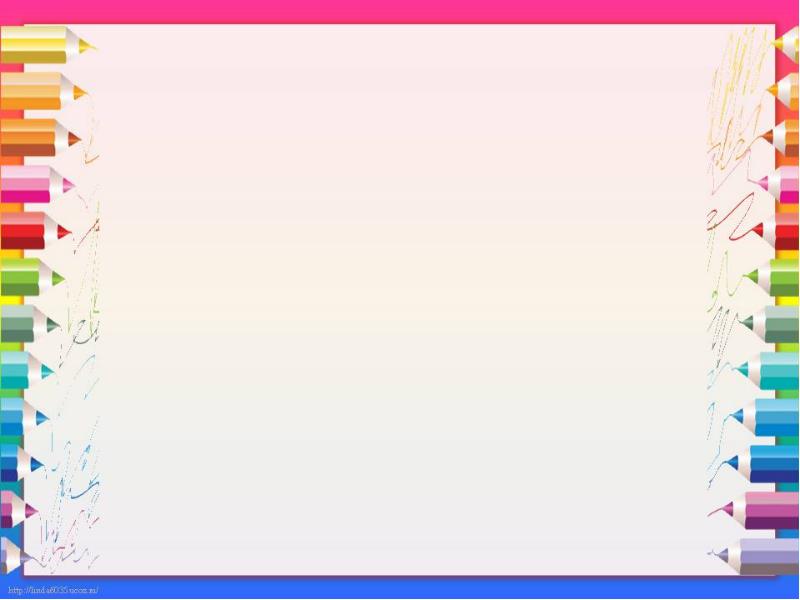 Угадай букву
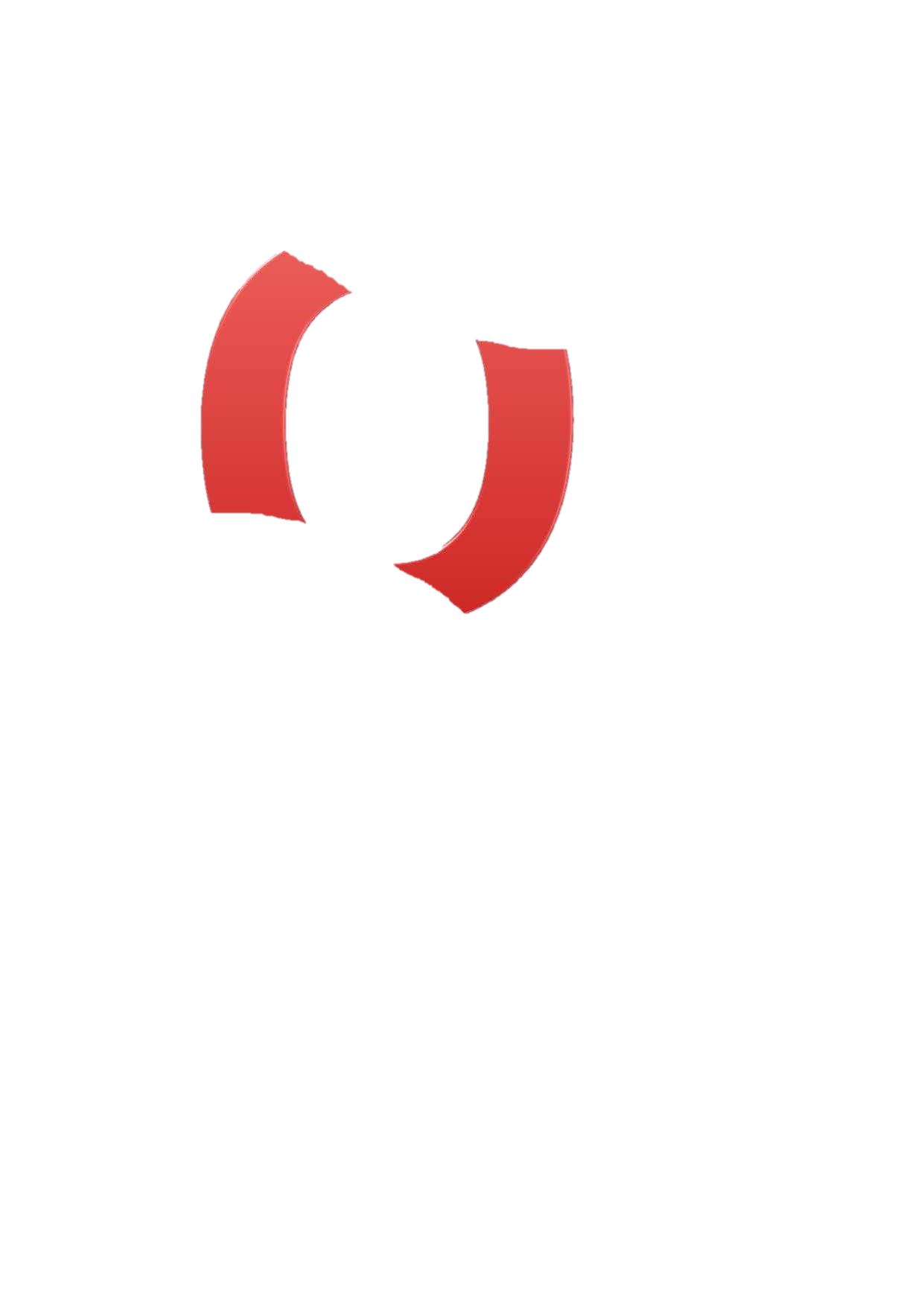 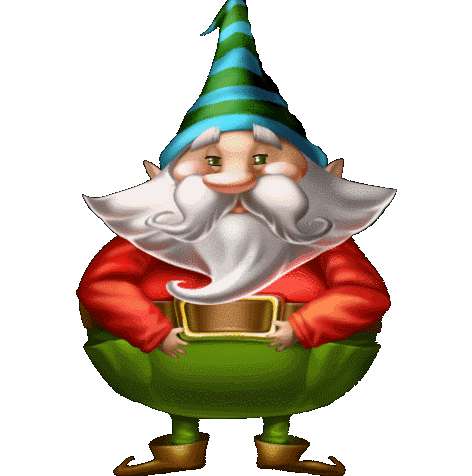 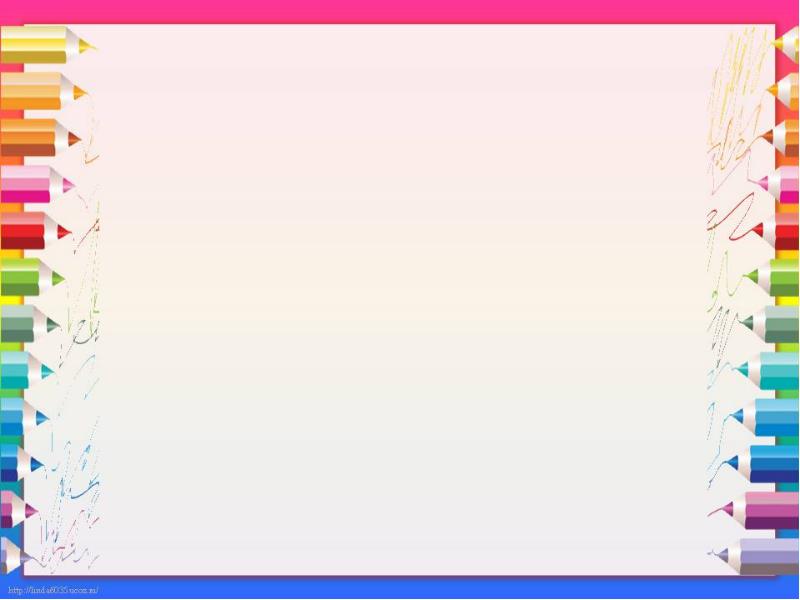 Правильно!
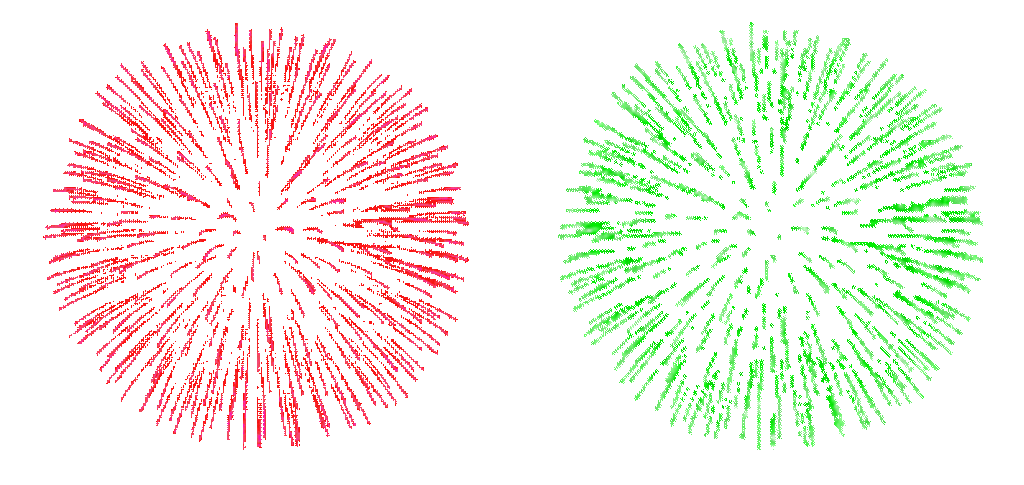 О
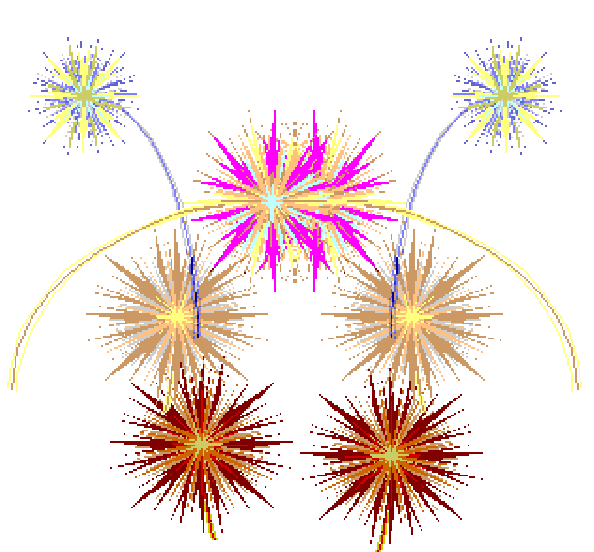 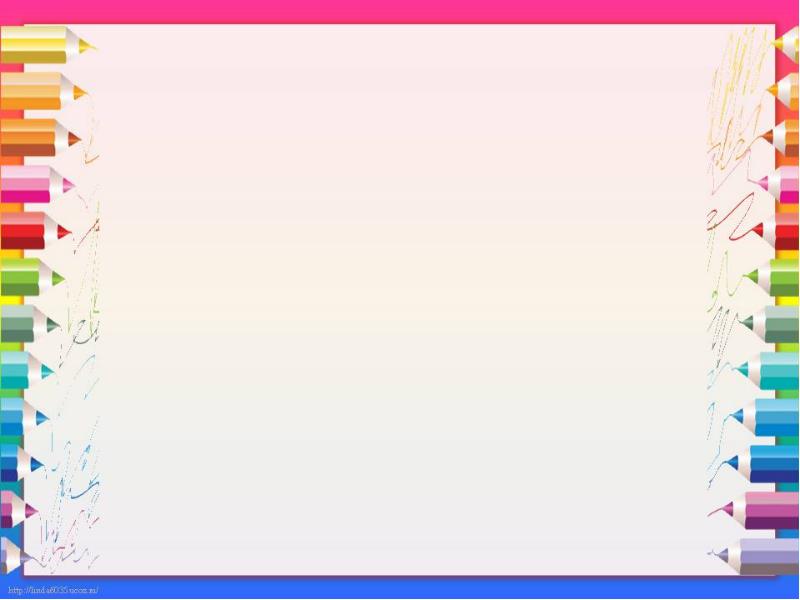 Угадай букву
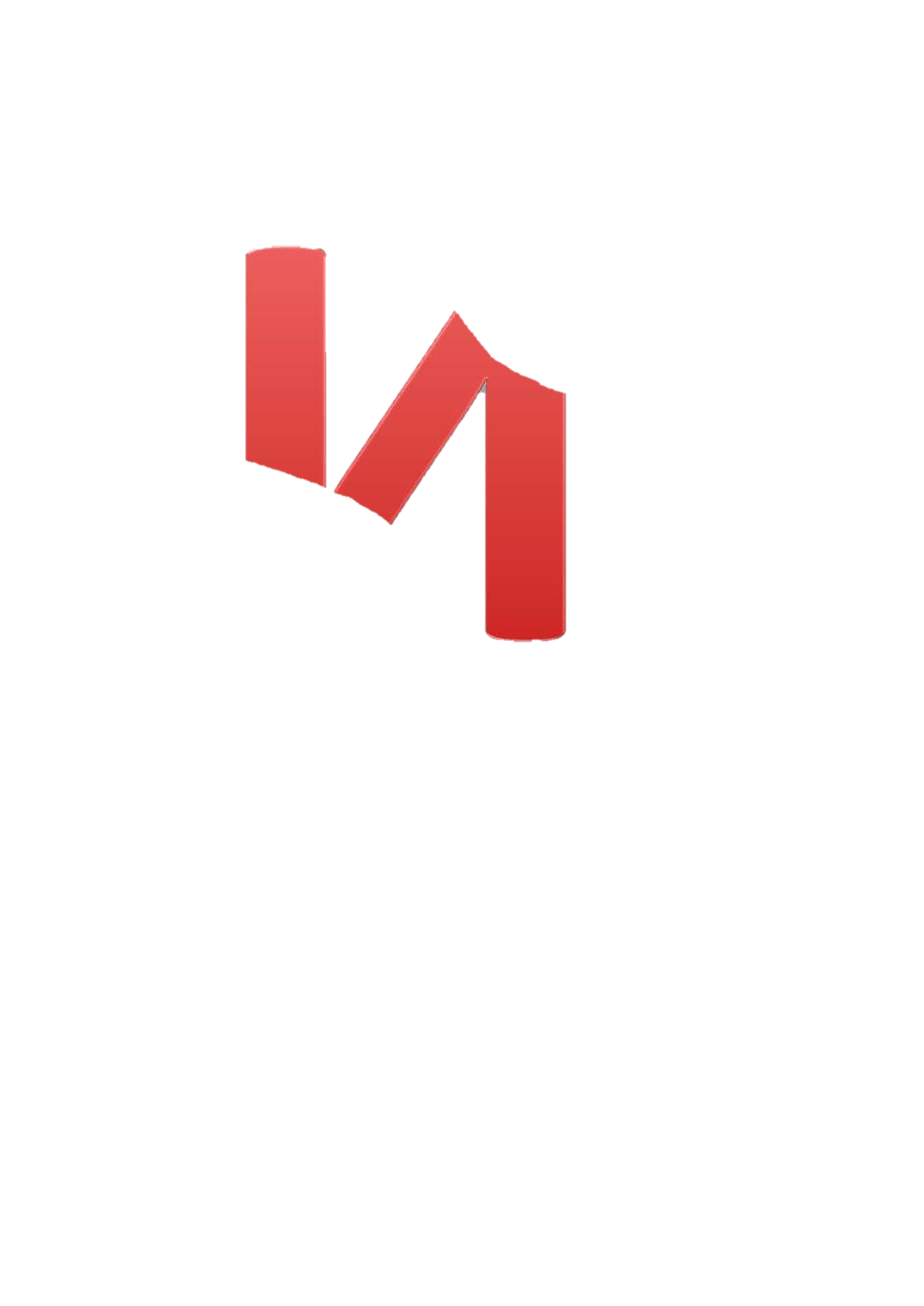 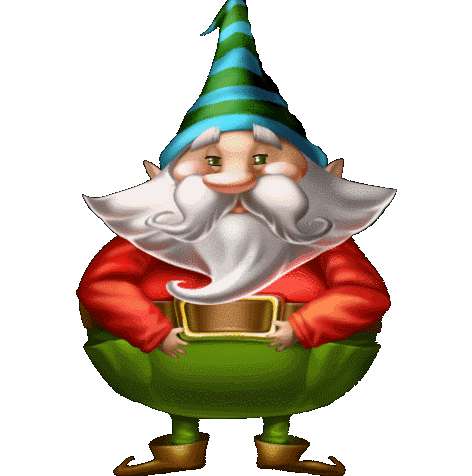 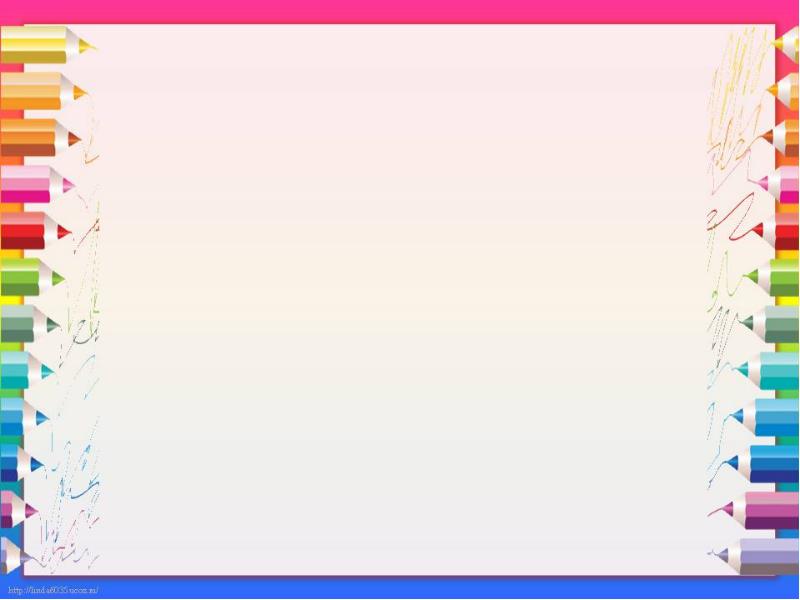 Правильно!
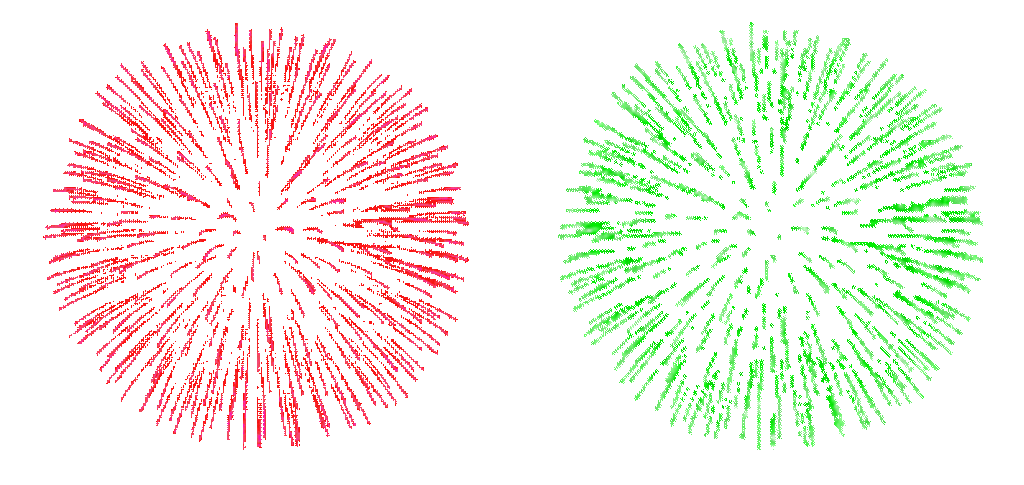 И
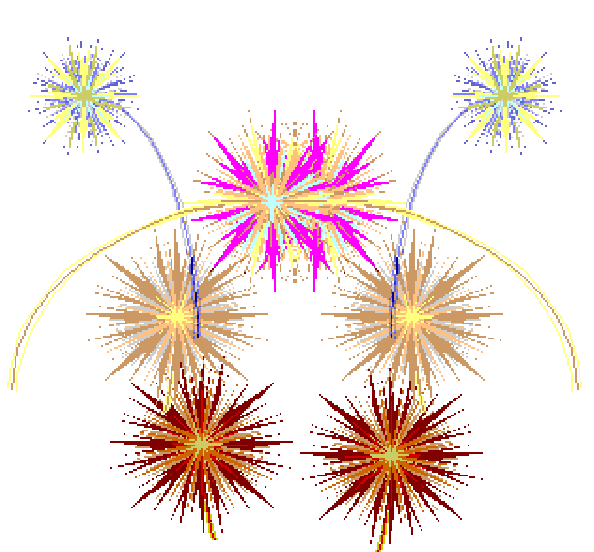 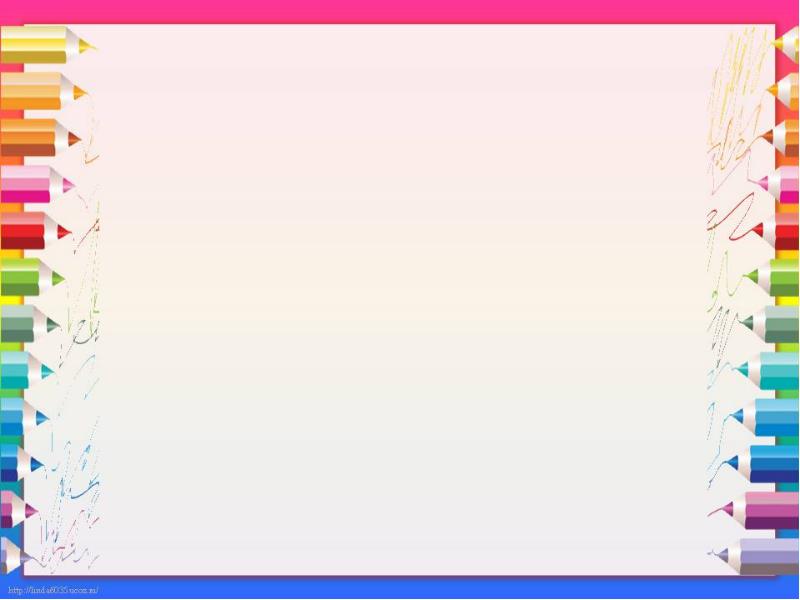 Угадай букву
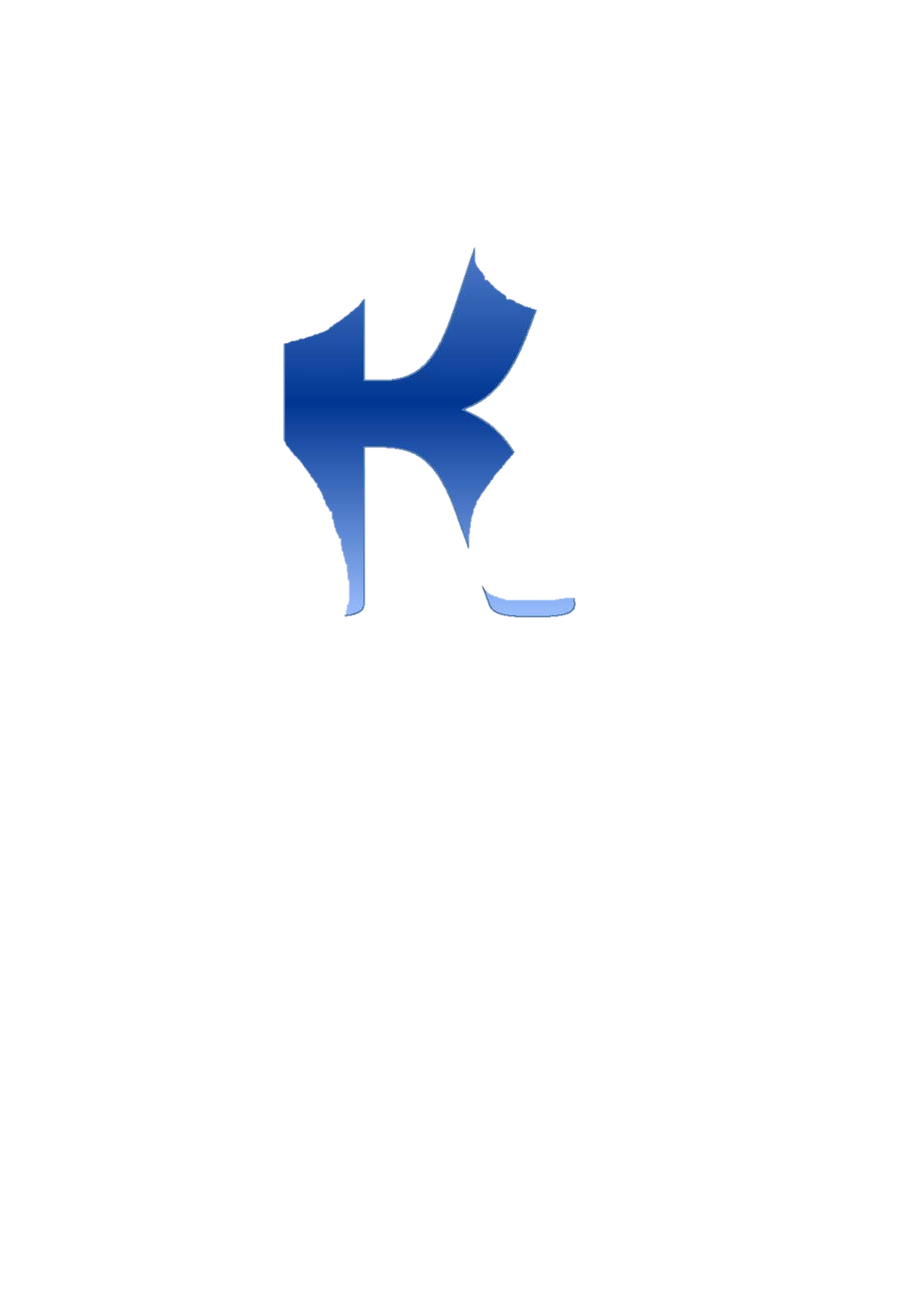 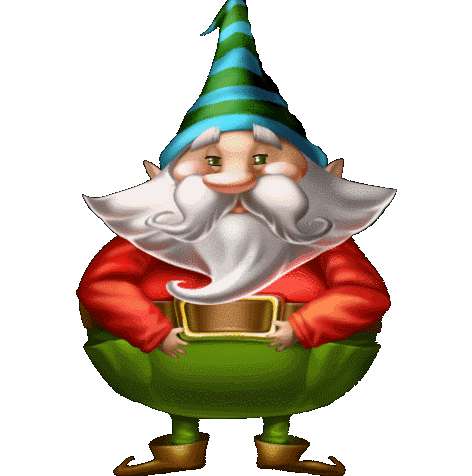 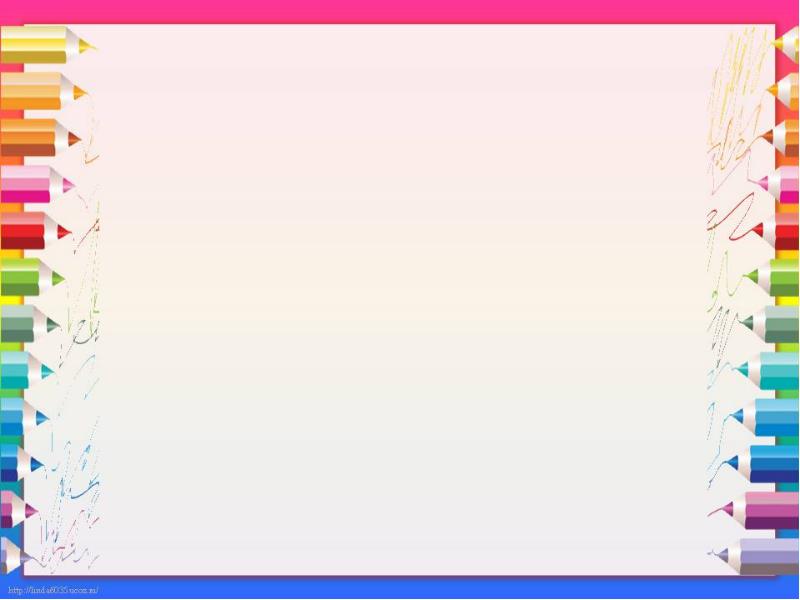 Правильно!
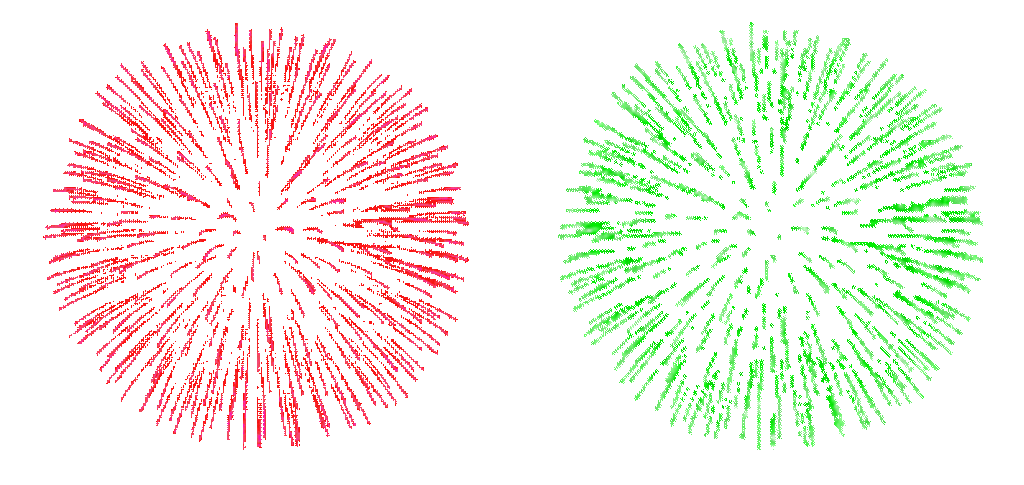 К
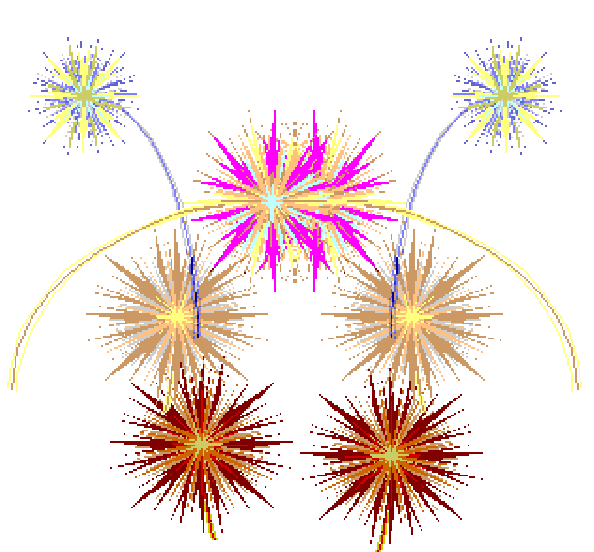 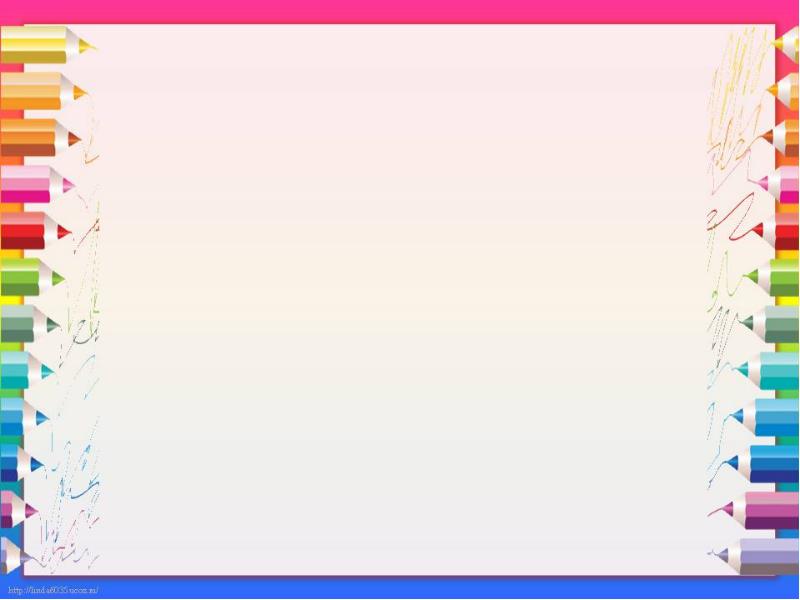 Угадай букву
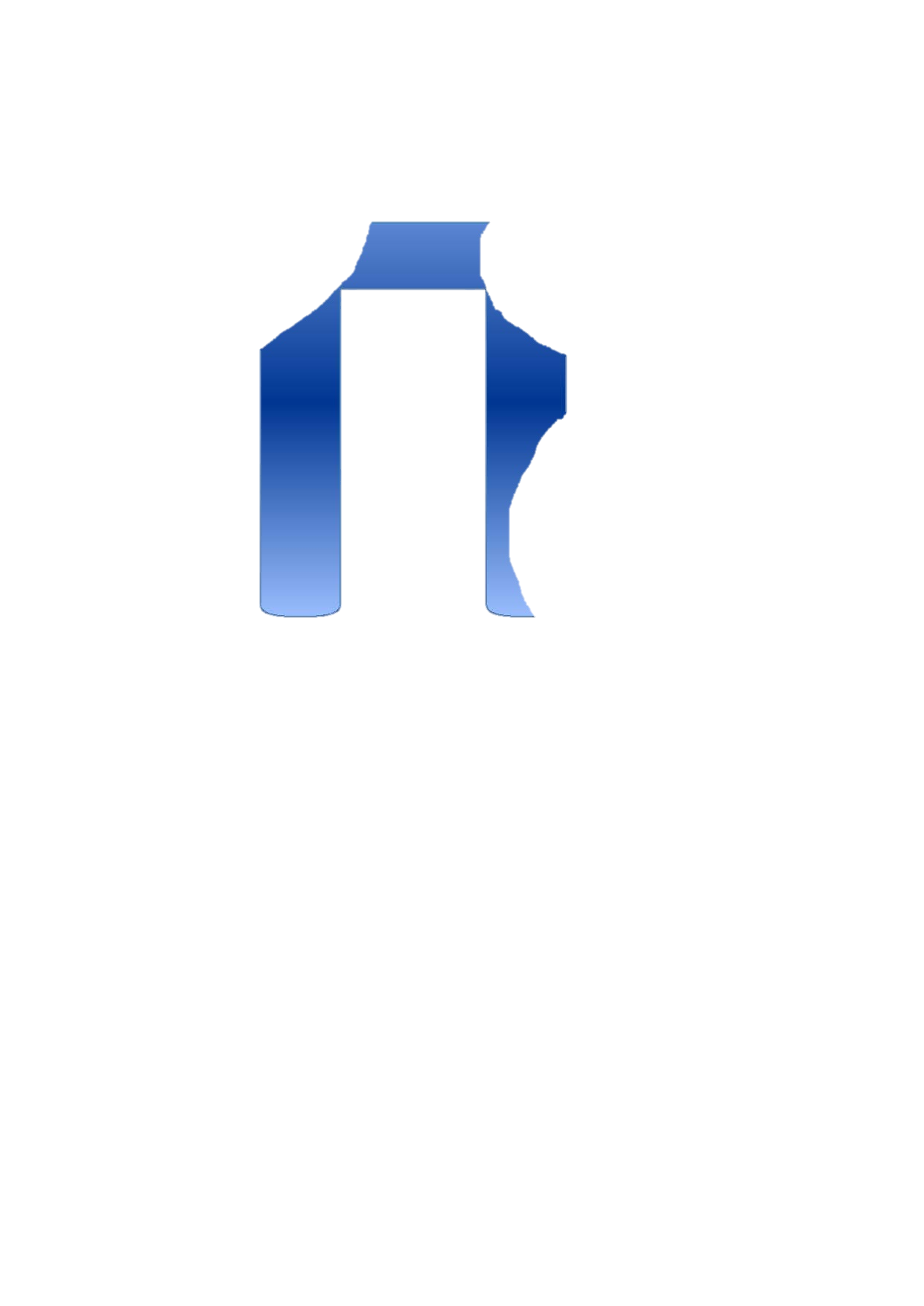 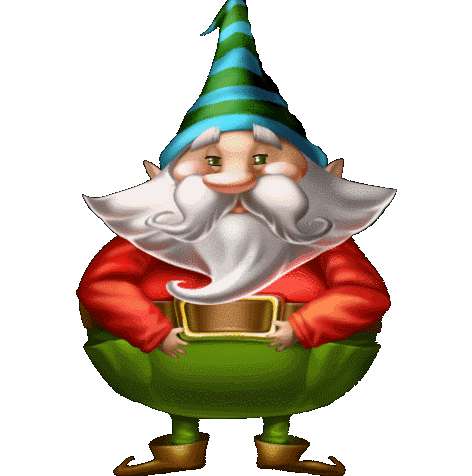 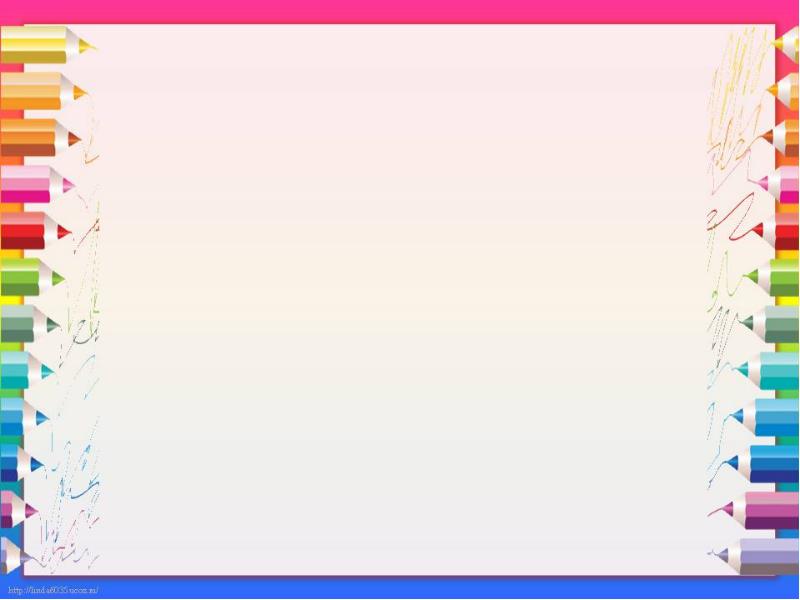 Правильно!
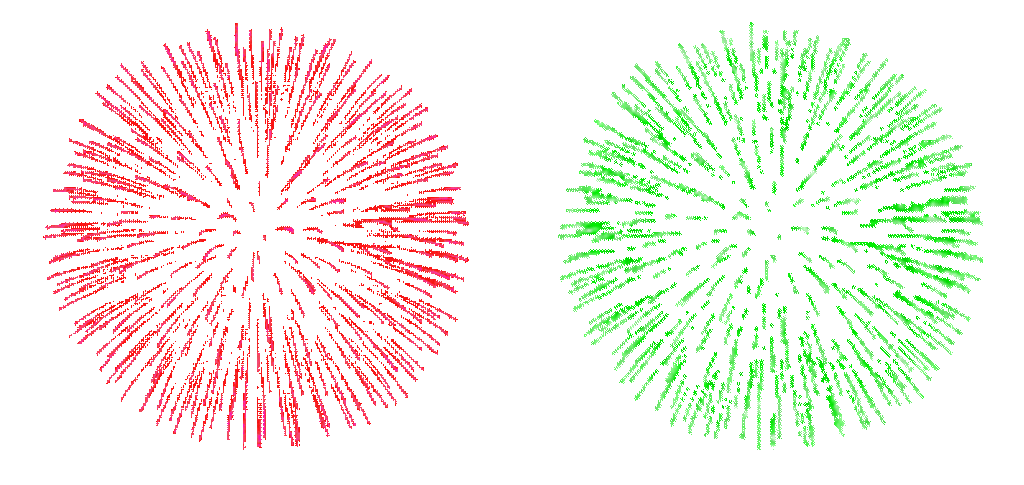 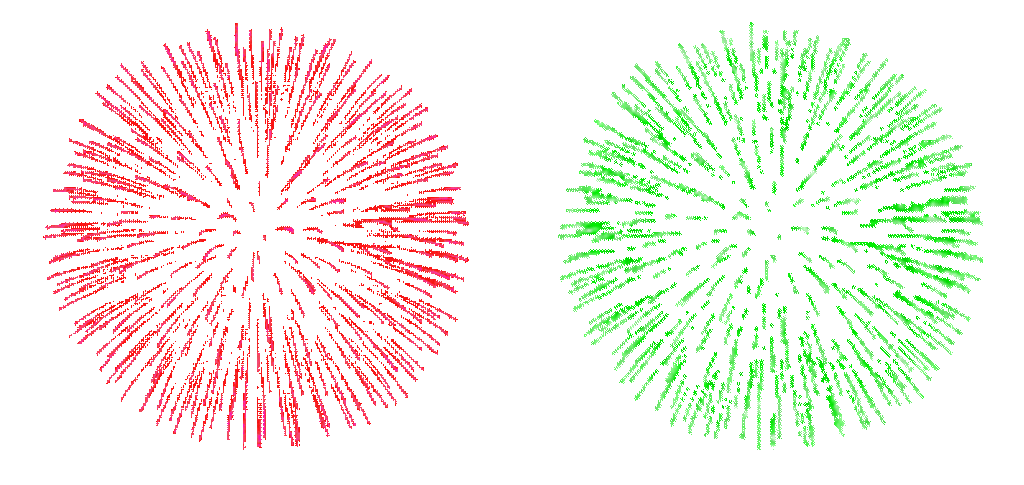 П
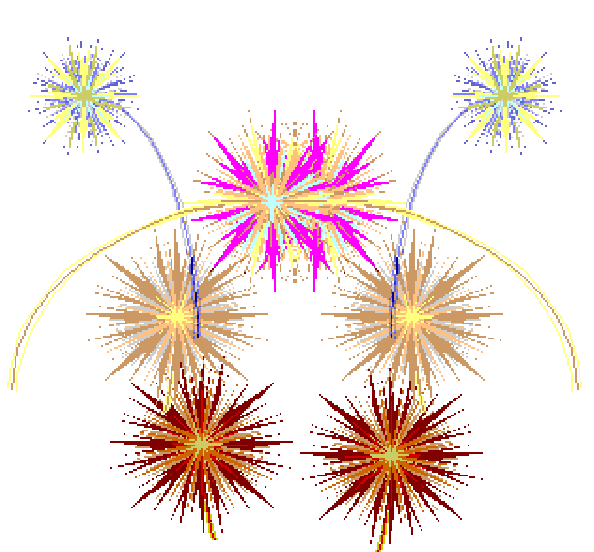 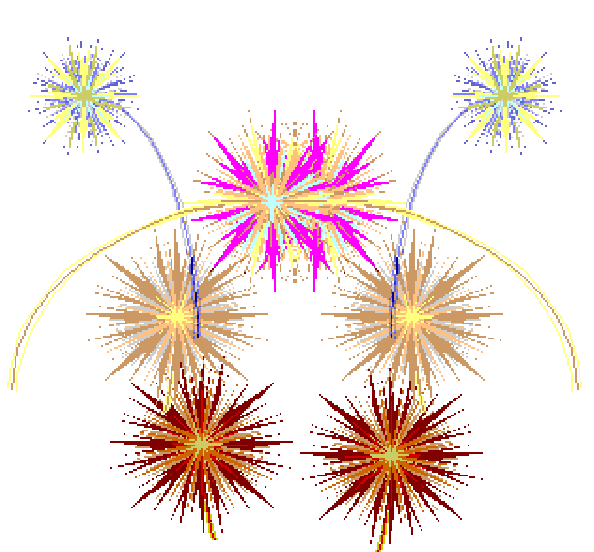 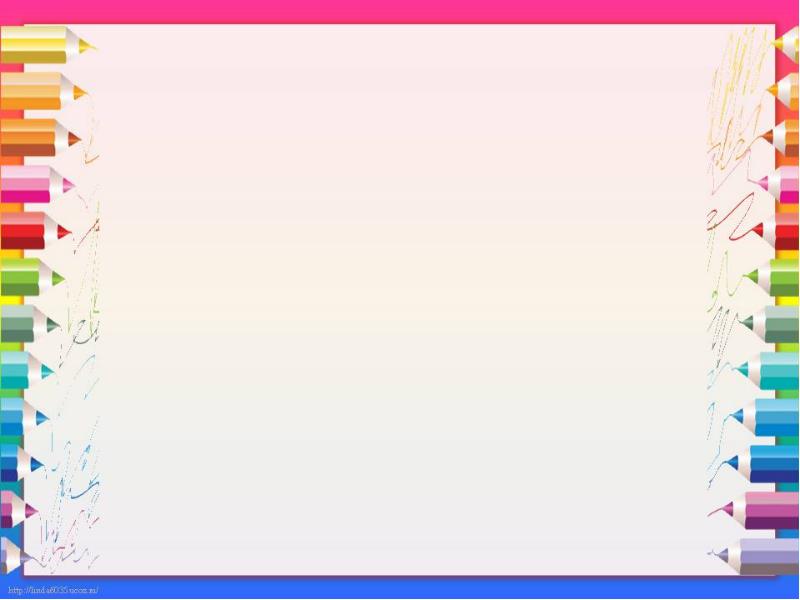 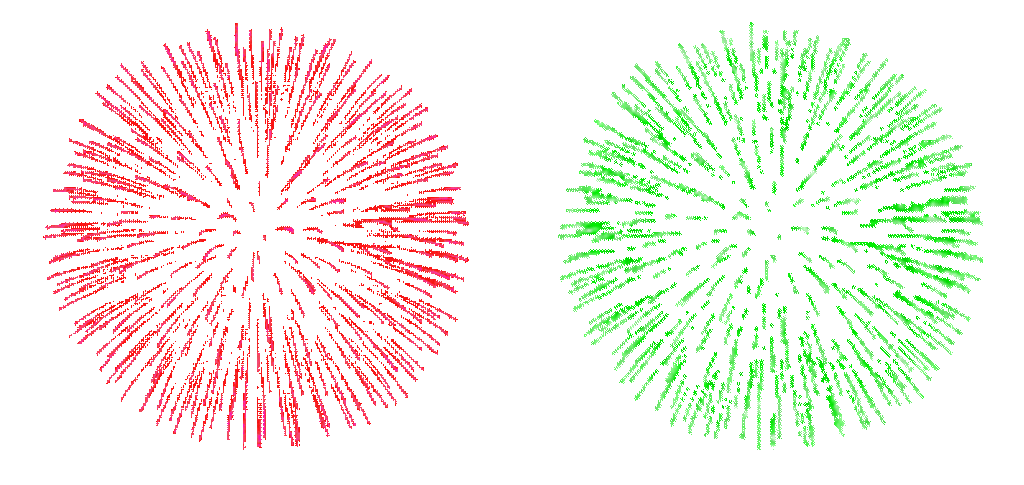 МОЛОДЕЦ!
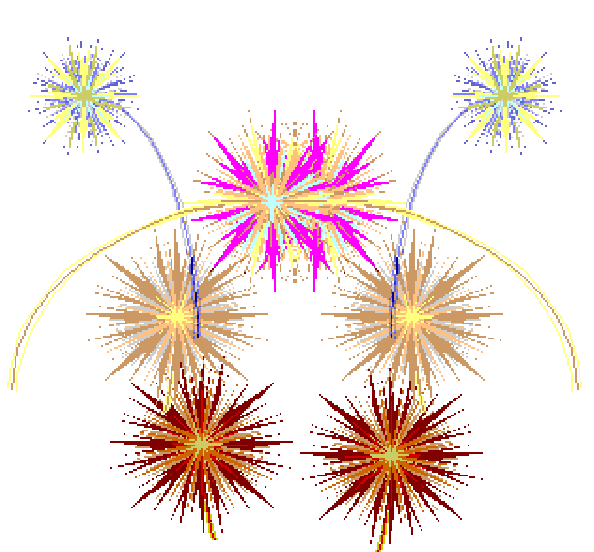 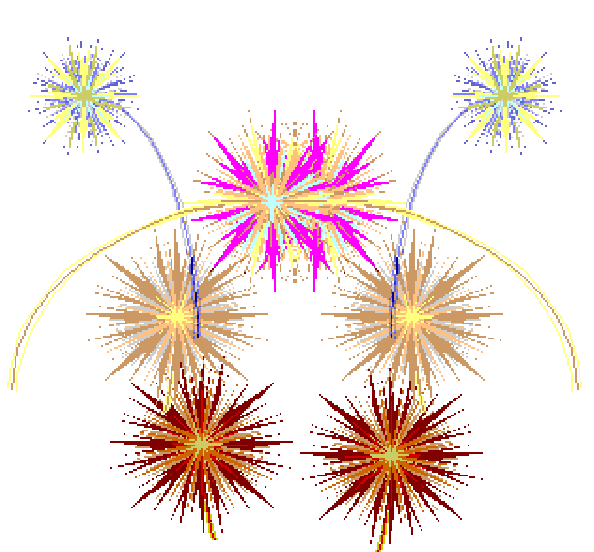 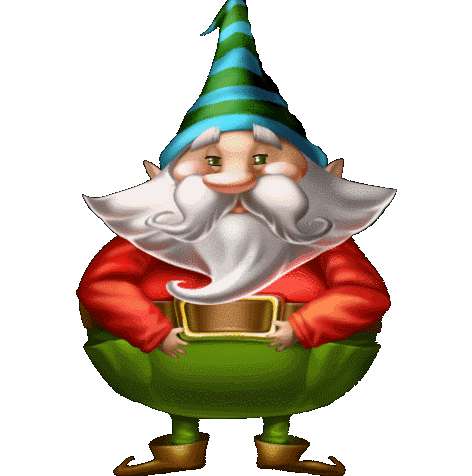 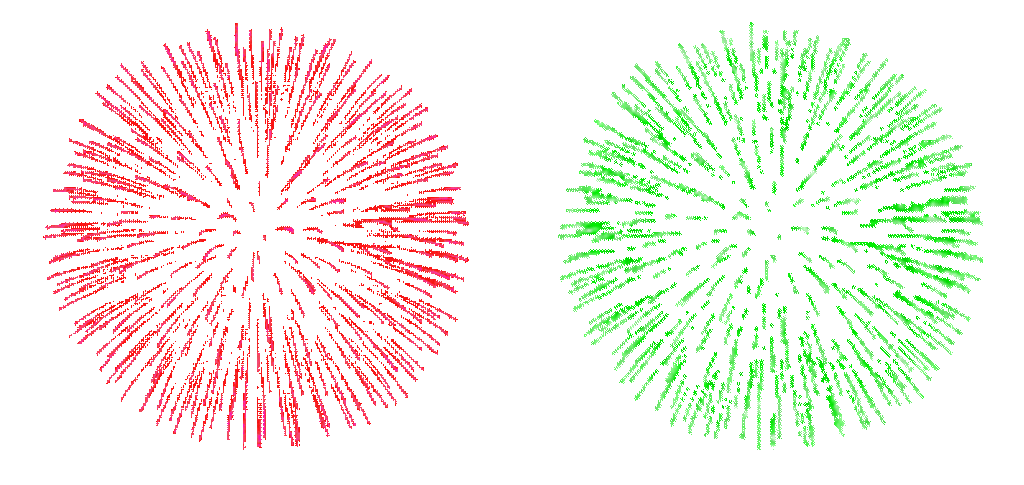